227 HF patients
141 Excluded
86 Included in the study
45 Inpatient-hospital rehabilitation
41 Home rehabilitation
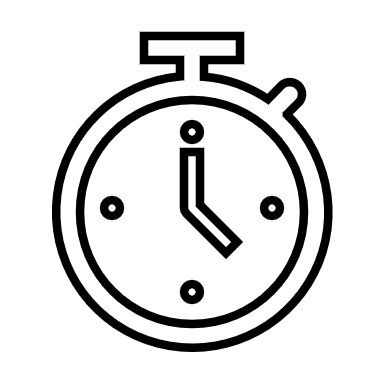 T1
43 Assessed at 2 weeks
1- Cognitive deterioration
1 Loss of follow up
41 Assessed at 2 weeks
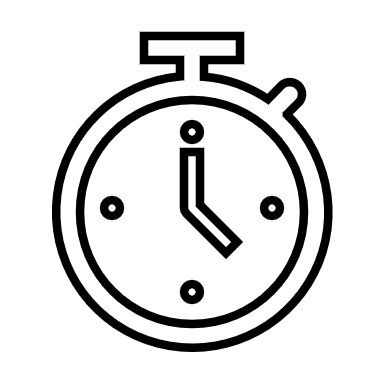 T2
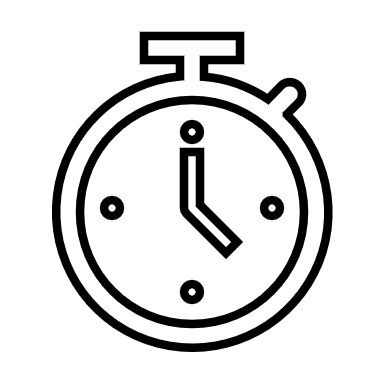 39 Assessed at 3 months
2- Died
1 Declined to continue
3 Cognitive deterioration
T3
39 Assessed at 3 months
1- Died
1 Hearing loss
Figure 2: Description of study participants’ groups and follow up 2 weeks and 3 months later
[Speaker Notes: לדייק]